I Have an IDEA?
© 2018 Christine Wildes
The business model canvas
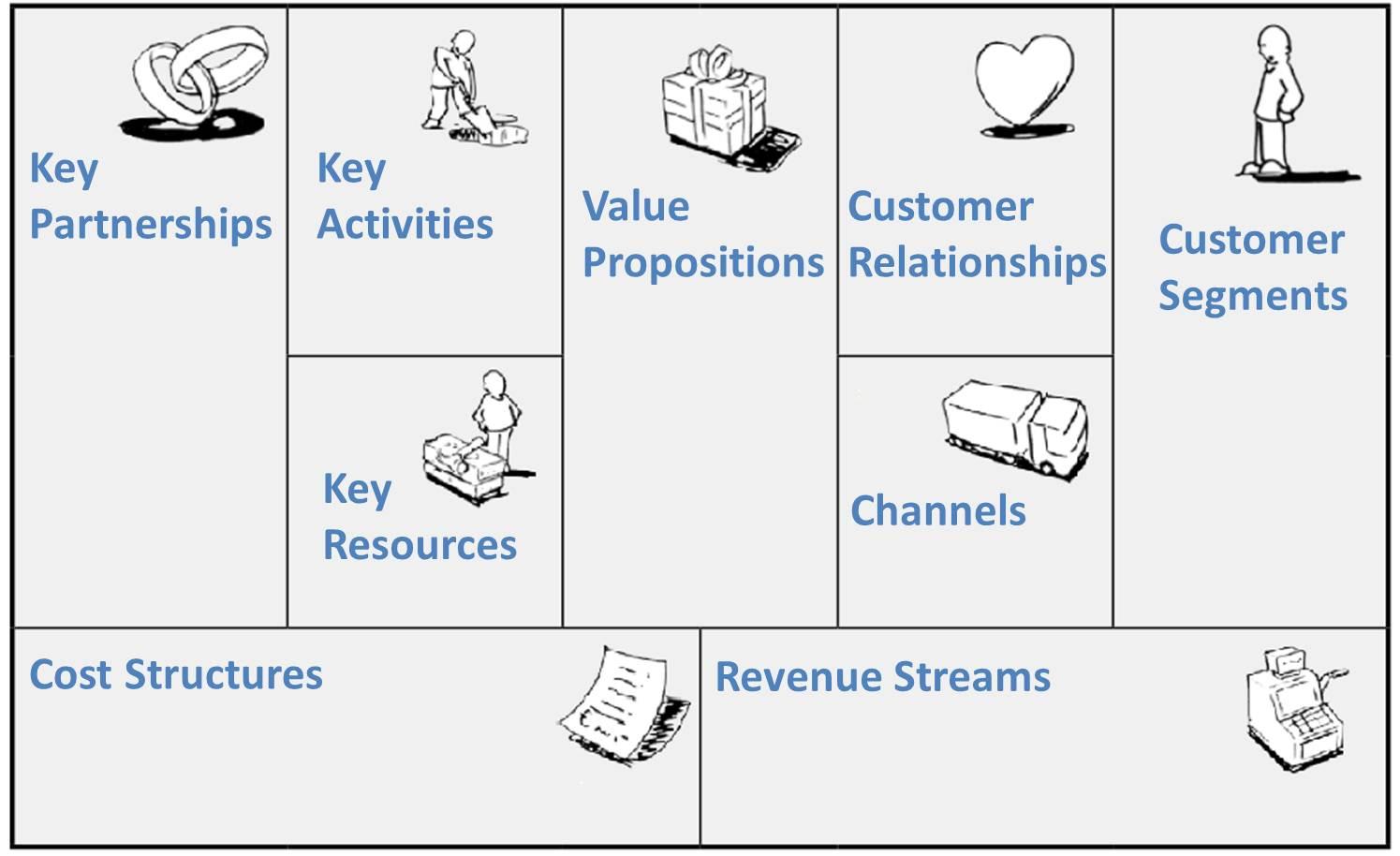 The canvas - A Blank Space
What?
The canvas -
What?
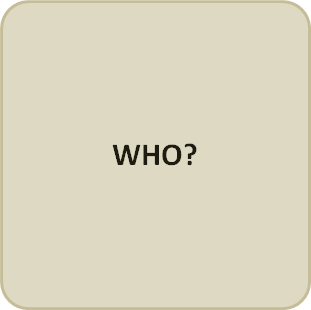 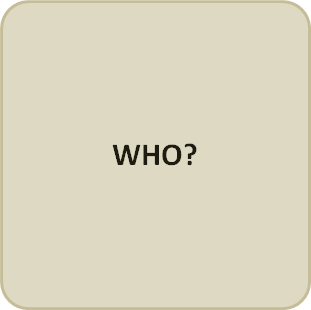 What?
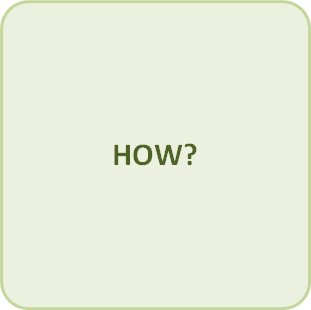 The canvas -
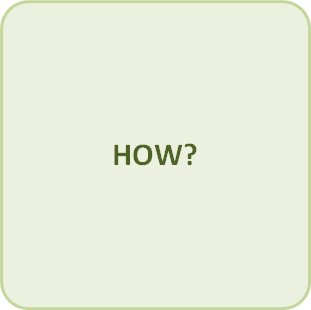 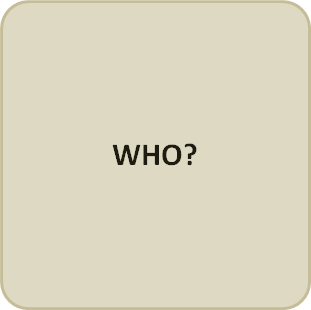 What?
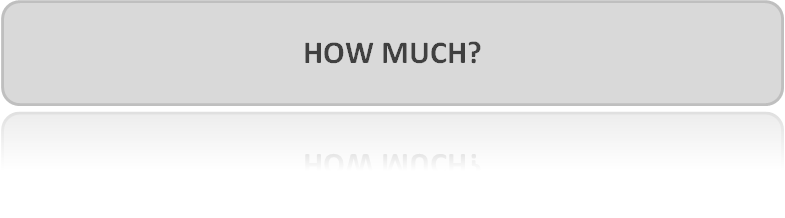 The business model canvas
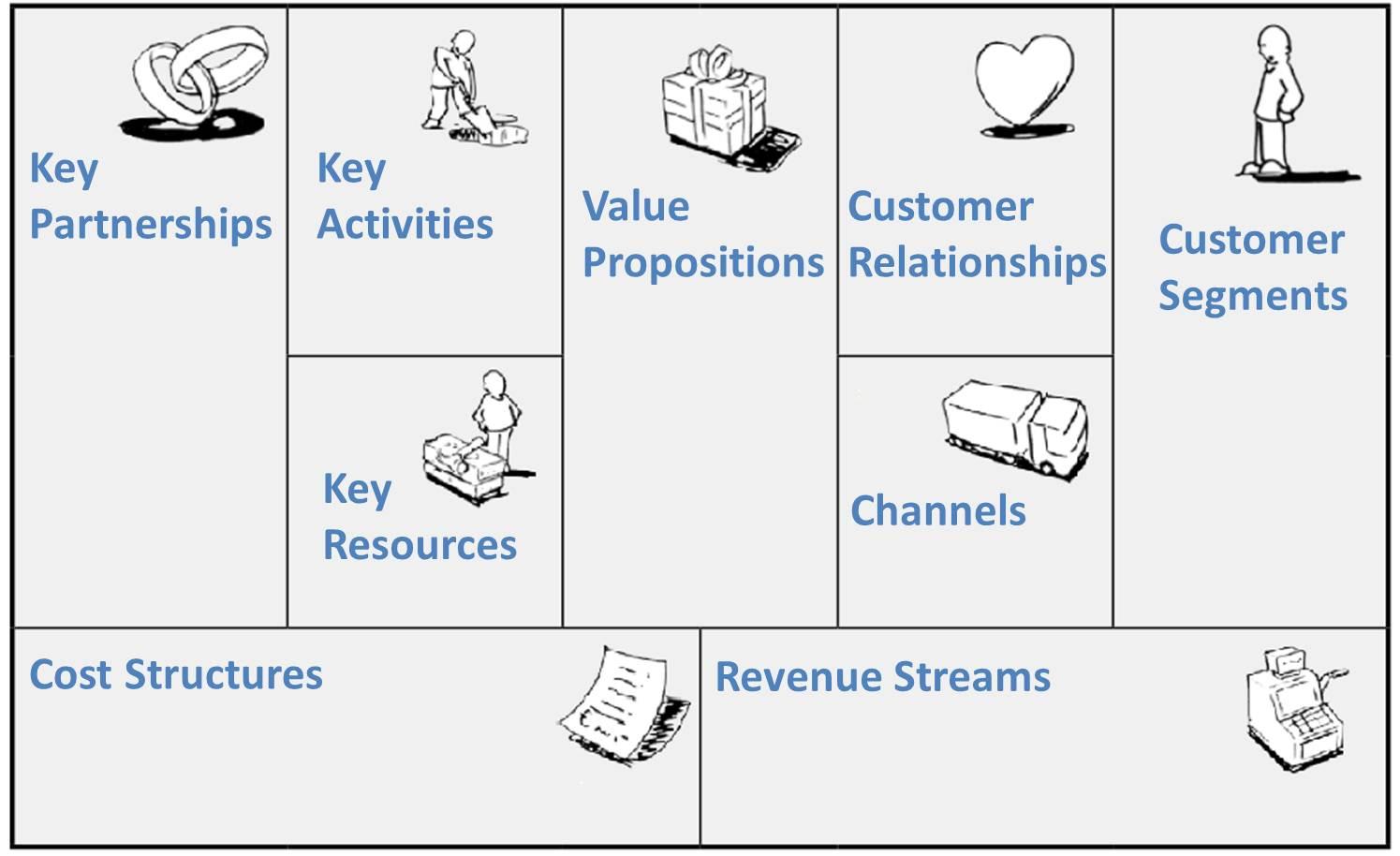 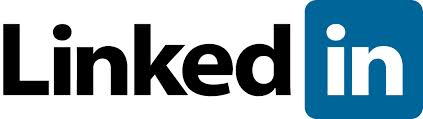 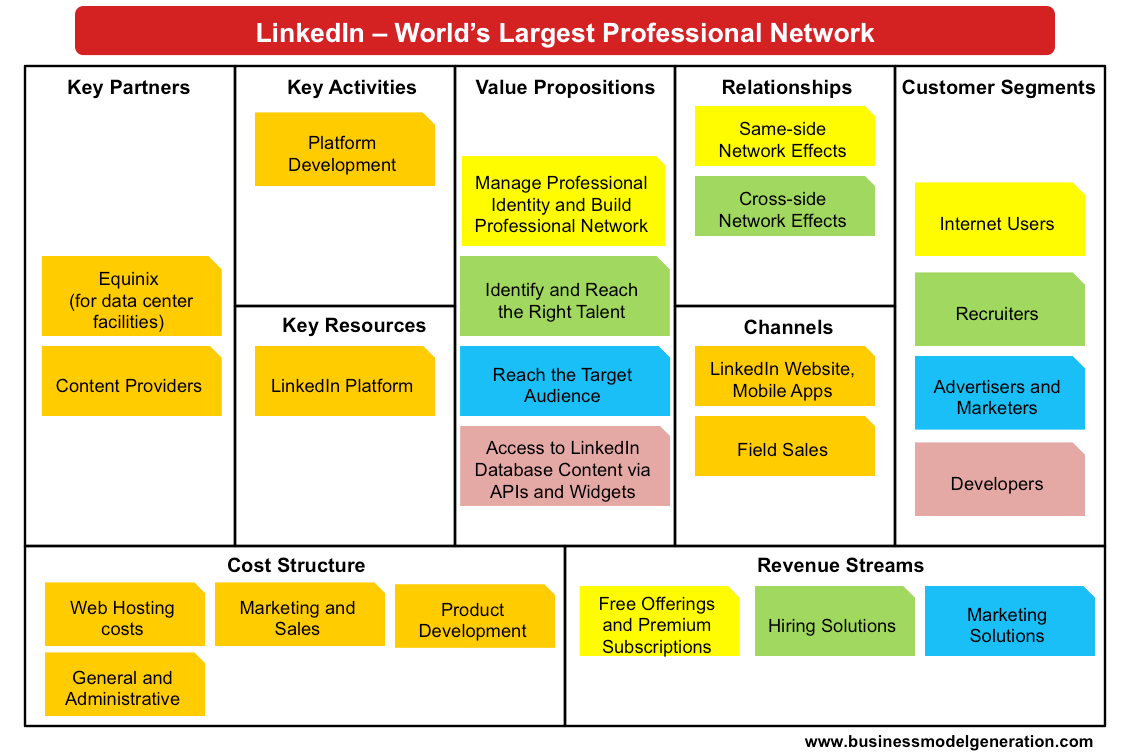 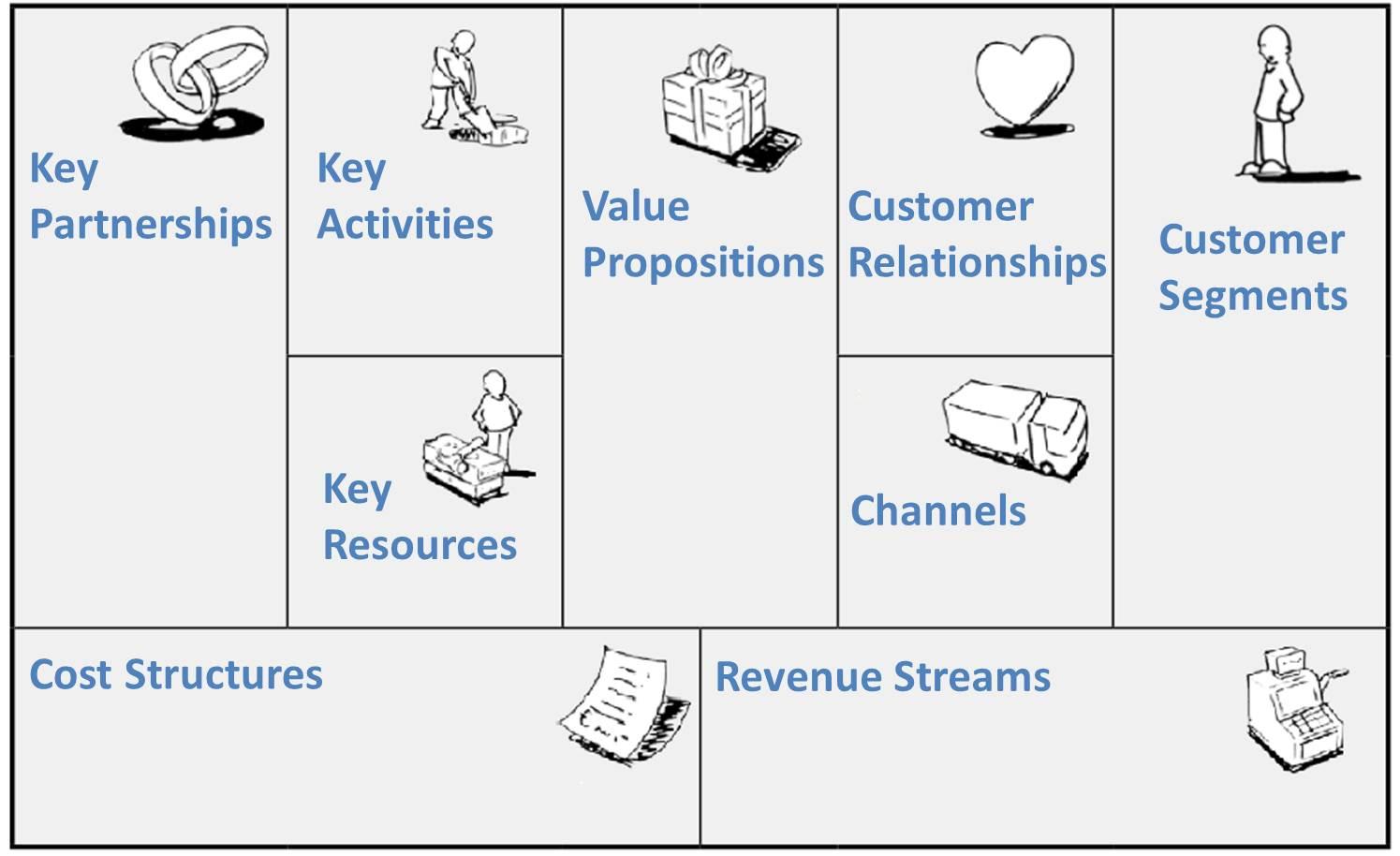 What’s your offer? 
Which “jobs to be done” do you satisfy?
The Value Proposition
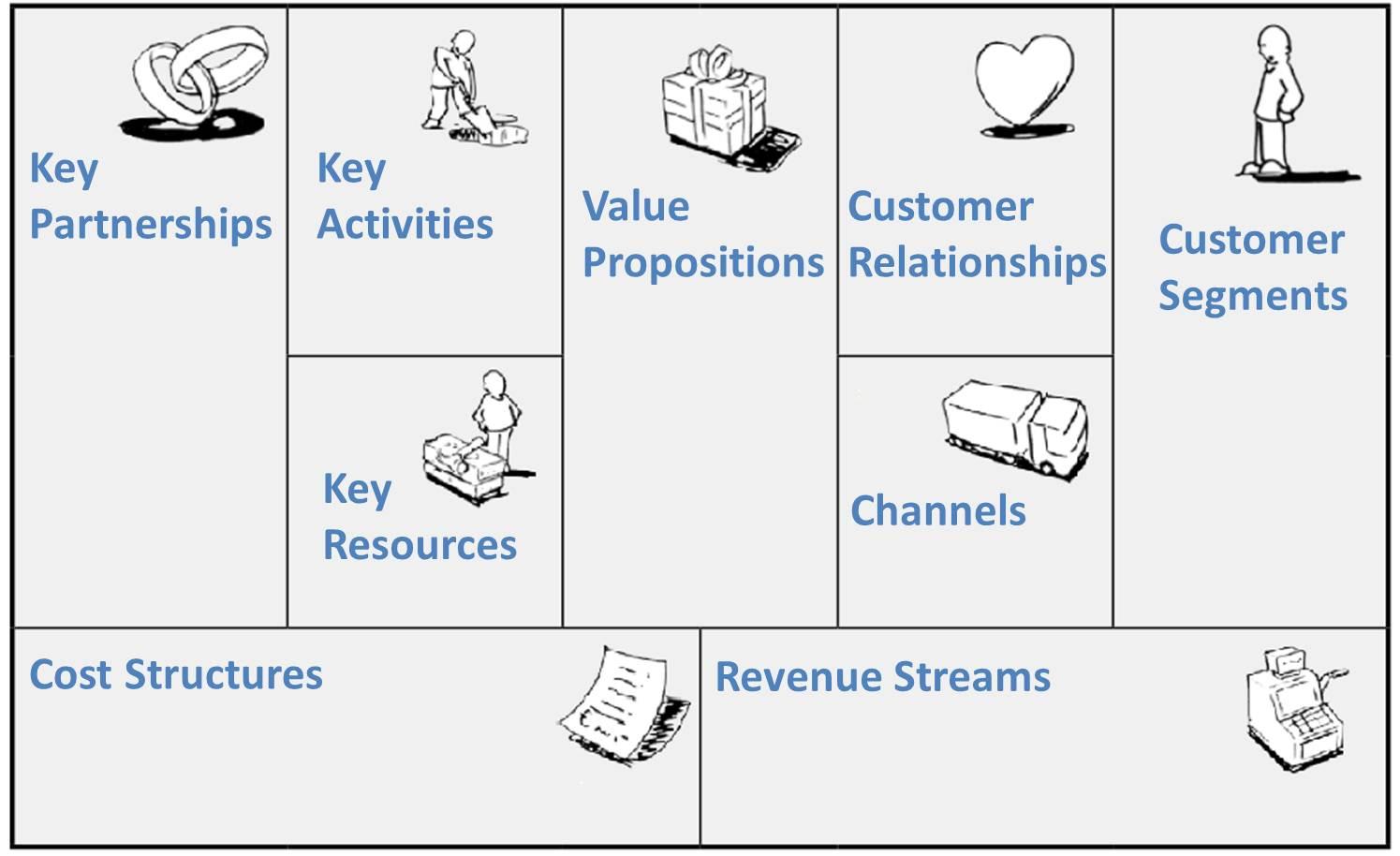 Who’s your customer? Which customer segments do you serve?
Do you know your customer?
The Problem
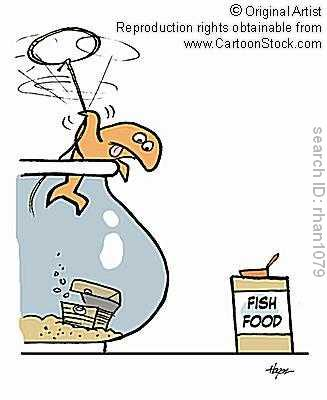 Solution?
•Do you know what their problem is?
•How important is it to the customer ?
Who is(are) the target customer(s)?
Mass market Vs niche
Single segment Vs multi-segments
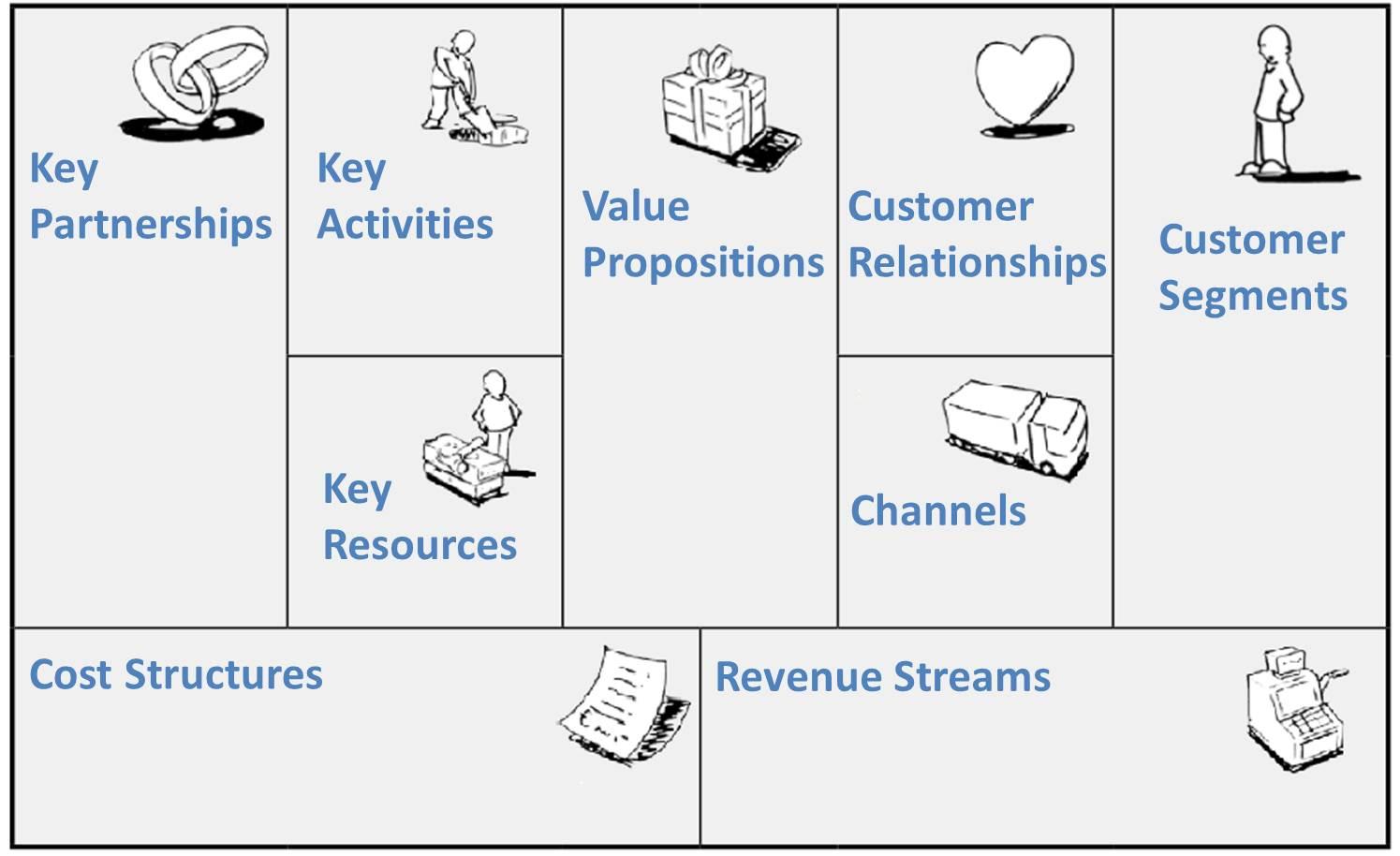 How do you reach your customers? How is the product promoted?
[Speaker Notes: Coke – Retail – Vending Machines Restaurants]
Channel Talk
Coca-Cola – Sells their product to consumers and like other businesses, they have many ways they can get to you. 
Retail – Grocery Stores, Convenience Stores, etc. 
Vending Machines – often owned by property managers who is providing a service to visitors.  
Restaurants – You’ll seldom find Coke & Pepsi offered at the same location. 
Direct: 
Sales Force
Online
Own stores
Indirect: 
Partner stores (physical/online)
Wholesalers (physical/online)
Key question: who takes care of after-sales service?
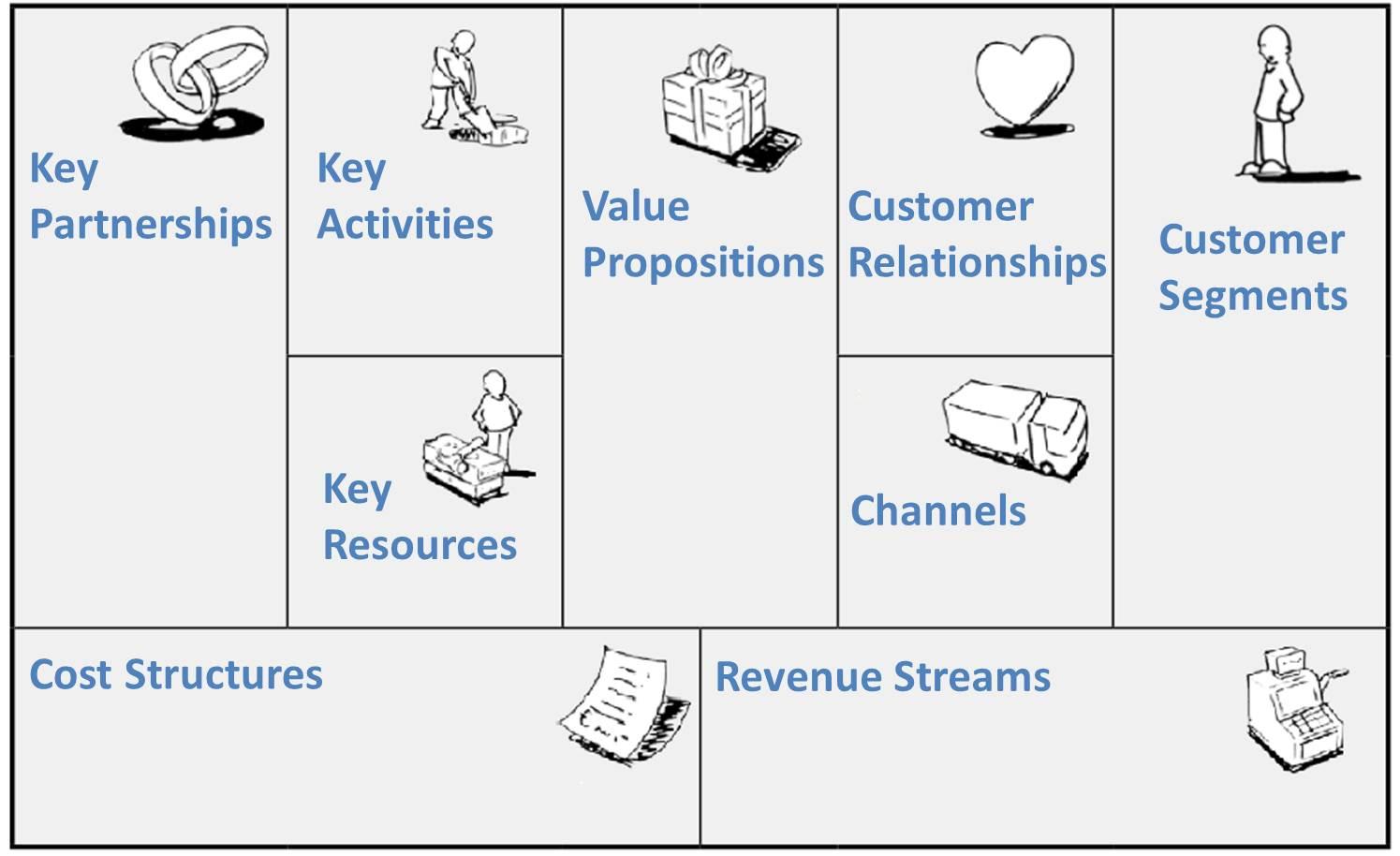 What’s your relationship to the customer?
 
How do you get, keep, and grow customers?
Get Keep Grow
Getting Customer
The act of getting customers is about promotional activities that are both paid and "free."  
Keeping Customers
The old adage is that the best customers are ones you already have.  This applies to keeping and growing the customer base and should be the advice given to your clients. 
Keeping customers is all about valuing the customers a business has.  Loyalty programs and customer service are ways businesses can keep customers.  Ultimately it's how a business can make a customer feel valued.
Growing Customers
Existing customers are less expensive to sell to than new customers.  You should think about ways to provide new or expanded goods/services to your customers.
Customer Relations - 
Where there is love there is growth?
•Viral- Customers love you so they get at least one other person to use/ buy i.e. Facebook,

•Customer Acquisition- You pay to market your product and the profit from the customers you gain is greater than the marketing costs??? (N.B. Margins often need to be high)

•Stickiness- Customers “love” you so they keeping coming back for more e.g. Apple- McDonalds.
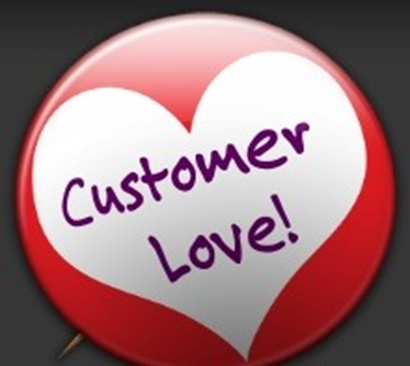 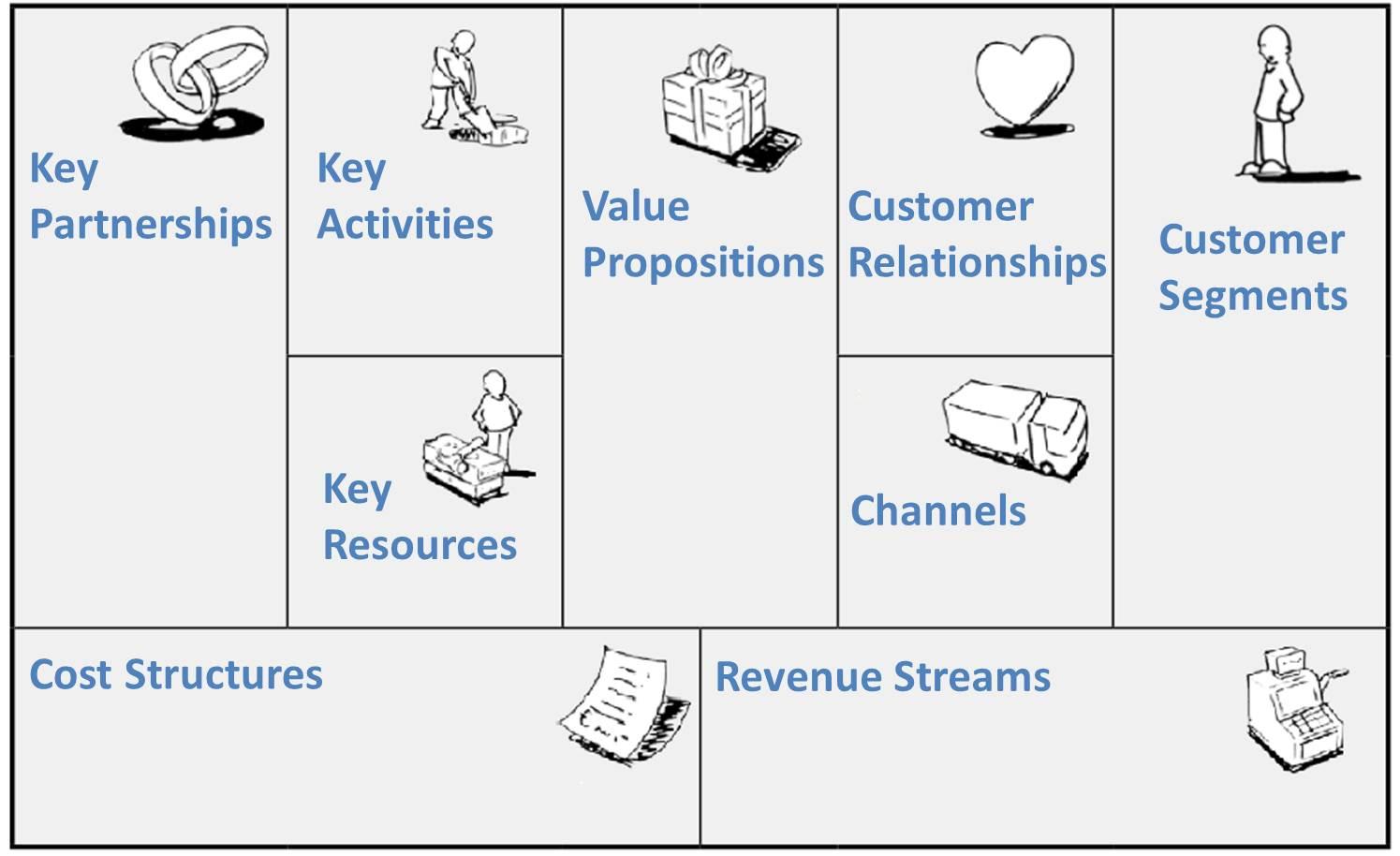 What must take place to realize the VP for customers 





& success of the channels & produce income from the $ streams
ACTIVITY
Based on our value propositions, what kinds of activities are key to our business?
What kinds of activities are key to our distribution channels?
What kinds of activities are important if we want to maintain our customer relationships?
What kinds of activities are fundamental to our revenue streams?
Research & Development
Production
Marketing
Sales & Customer Service
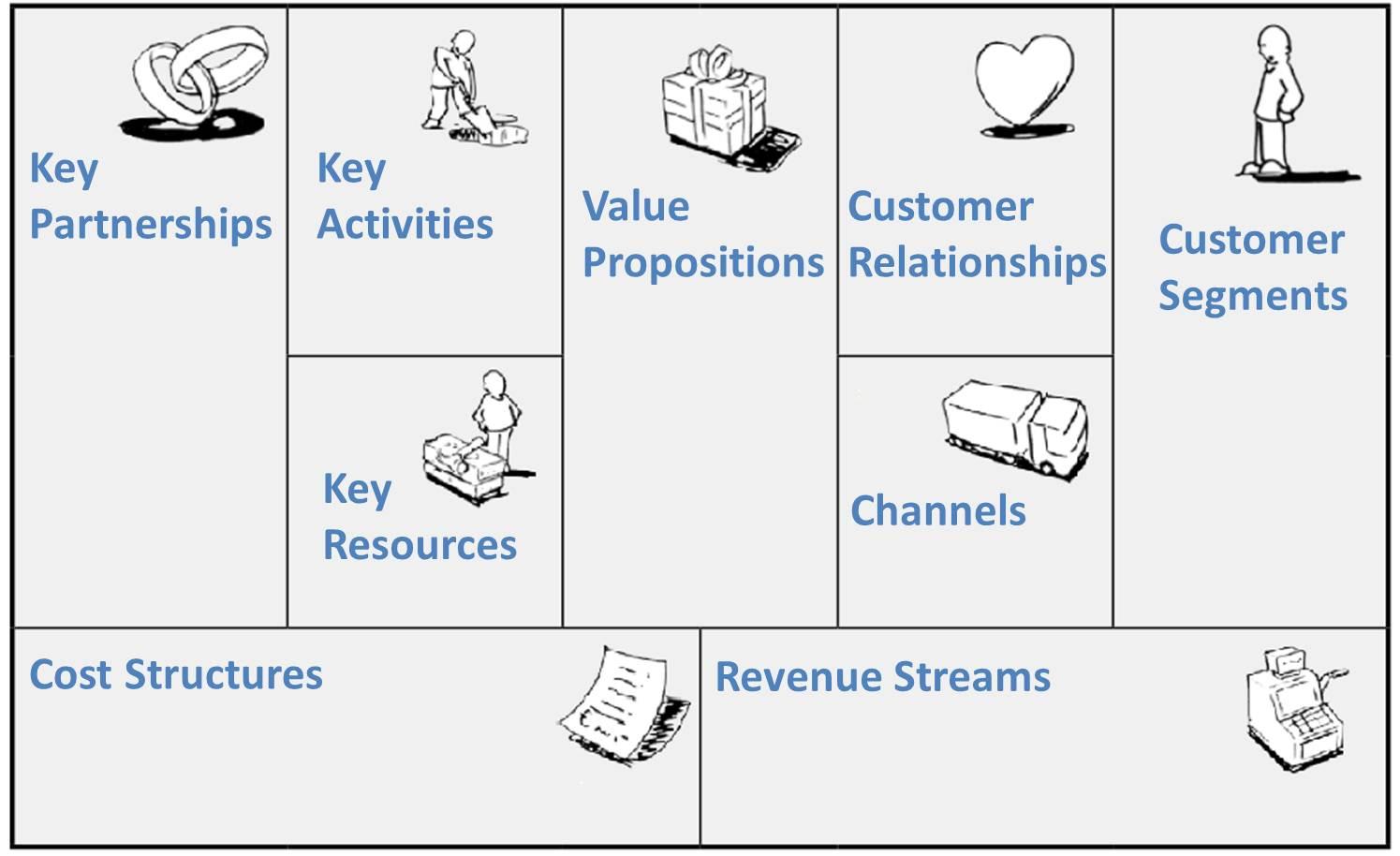 Physical Intellectual Human 
Financial
The Key Resources
Which resources should I use to make my business successful? 
It’s about choosing and then planning the proper set of resources, 
* Physical (machineries, raw material) 
* Intellectual (patents, brand) 
* Human (developers, managers)
* Financial
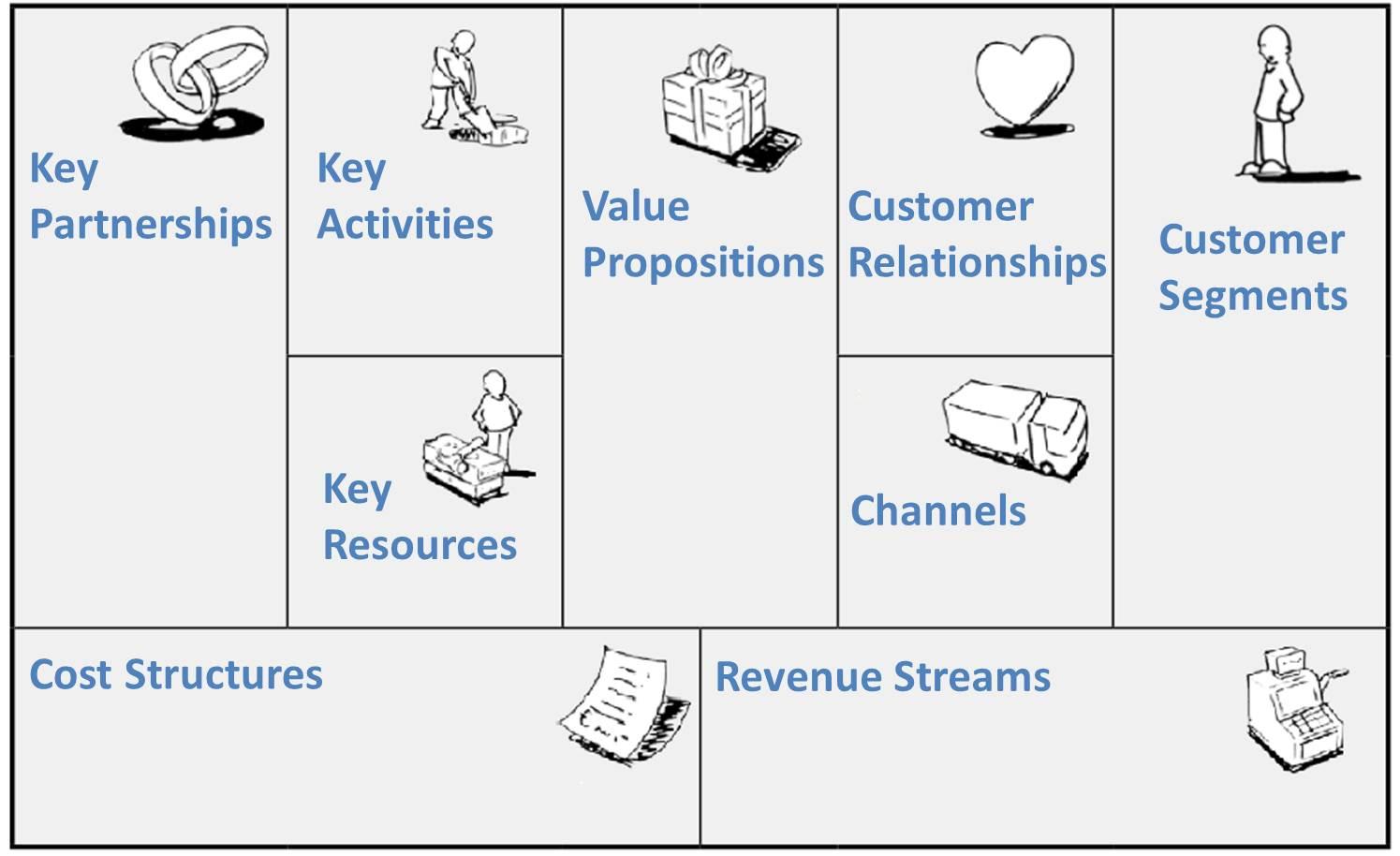 4 Types:
1.Strategic Alliances (Non-competitors)
2.Competition
3.Joint Venture to Develop Business & 
4.Buyer – Supply relationships
The Key Partners
Who could I cooperate to create value with? 
We can distinguish between for different types of partnerships: 
* Strategic alliances
* Coopetition
* Joint Ventures
* Buyer-Supplier relationships
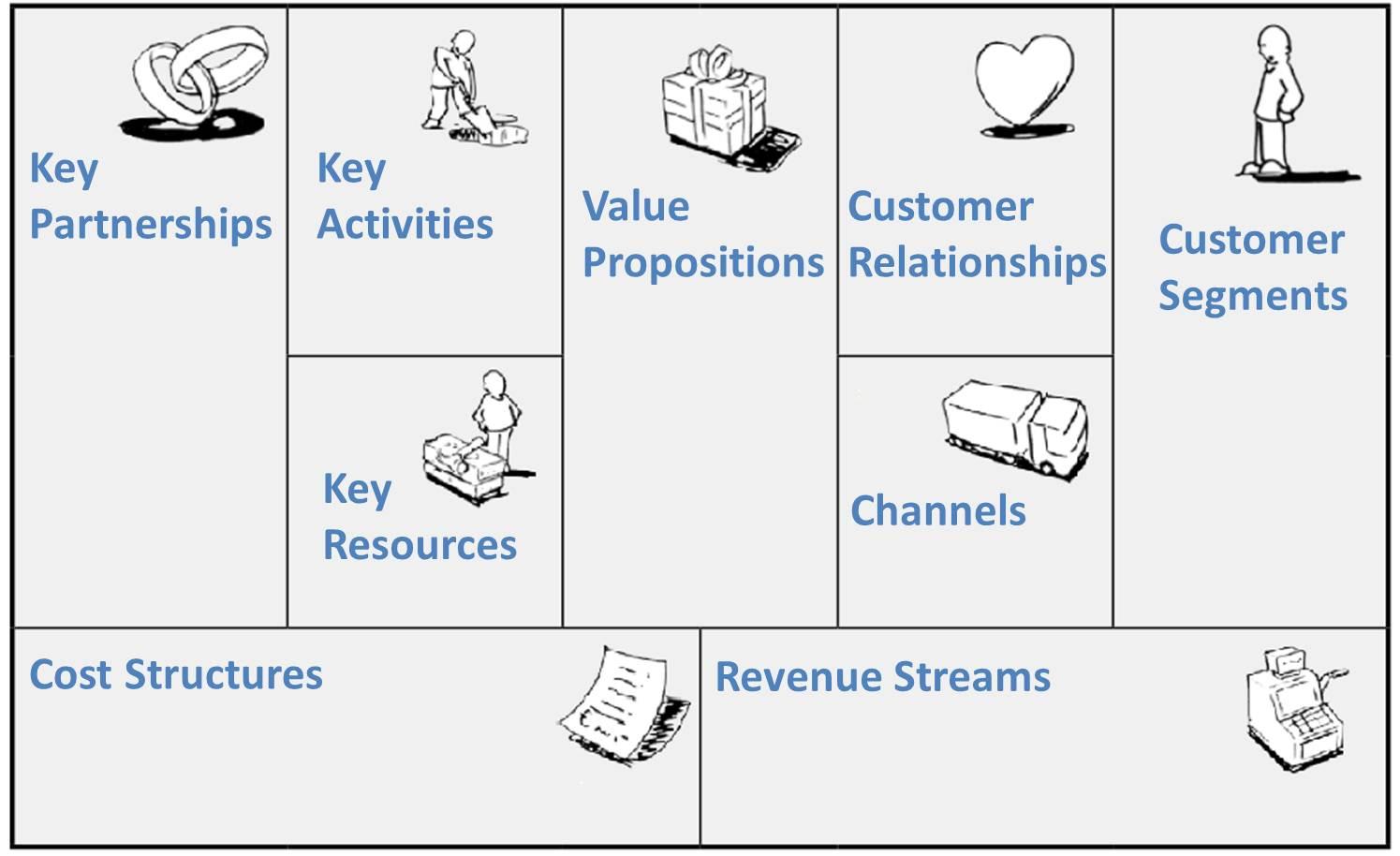 What is driving cost?
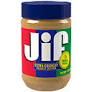 Price?
Amount of money a company charges for items it offers for sale.
JIF: Introduced in 1958, all JIF peanut butter (now owned by Smucker's) is made in Lexington. 

Fun fact: The JIF plant uses 188 billion peanuts a year.
Considerations
Cost
Competition
Perception
Customers
Which is the Better Buy?

Price/number of units = cost per unit

Price Per Unit: 
20 ounces of Soda for $.95/20 ounces = $0.05 per ounce

12 ounces of soda for $.75/12 ounces = $.06 per ounce
Considerations
Cost
Competition
Perception
Customers
The beauty product manufacturer L’Oreal, makes Garnier Fructis  

* Florence
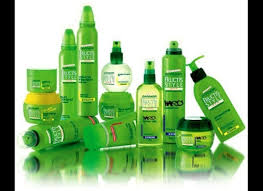 Considerations
Cost
Competition
Perception
Customers
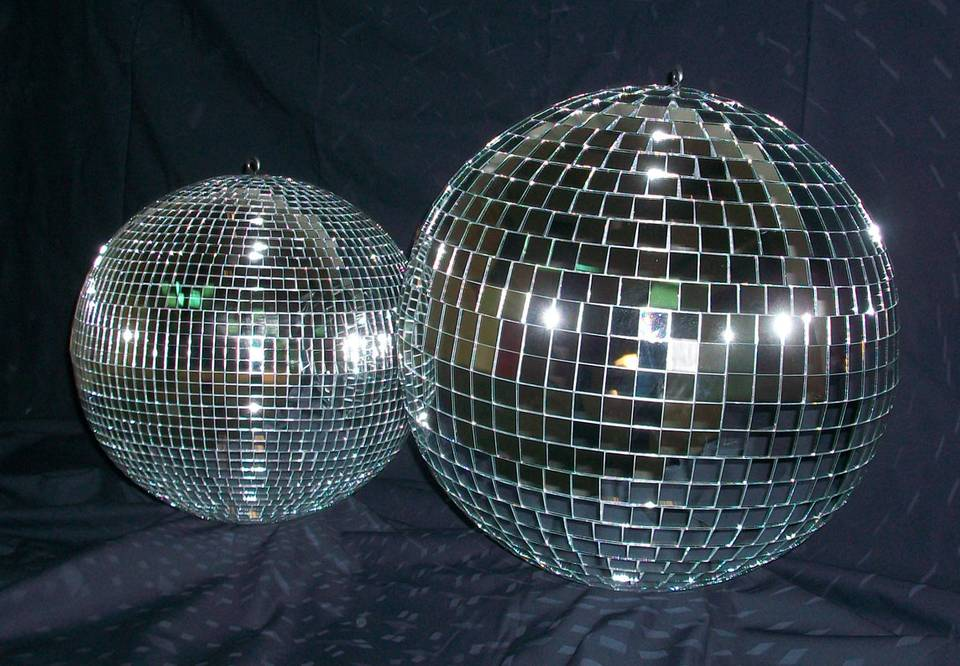 Ninety percent of all disco balls made in the U.S. are manufactured by Omega National Products in Louisville, which also makes kitchen cabinetry.
Considerations
Cost
Competition
Perception
Customers
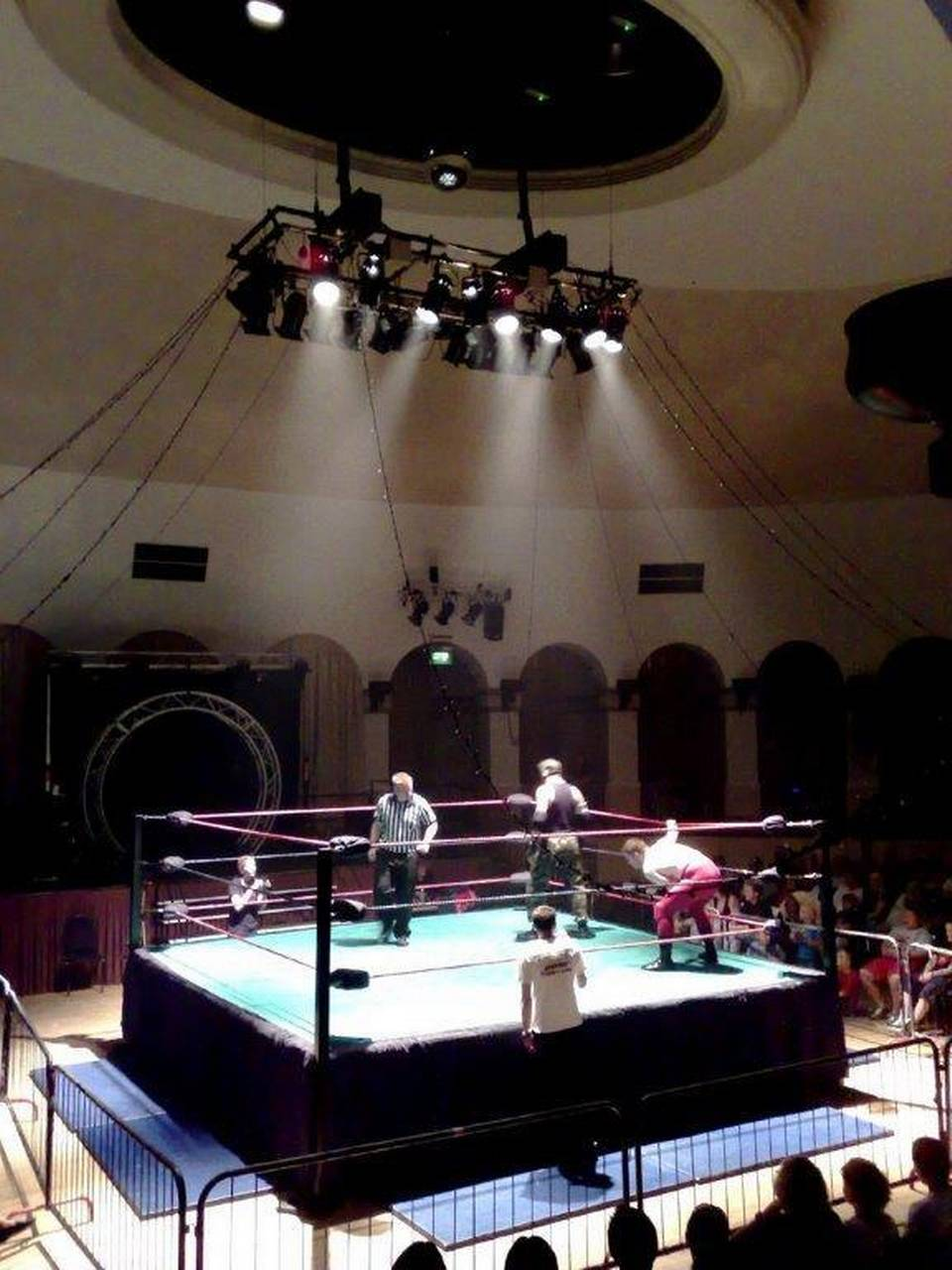 Monster Rings and Cages in Lawrenceburg designs and ships boxing rings, wrestling cages and other fighting equipment worldwide. Many famous rings, such as the one in Madison Square Garden, were made in Kentucky.
Cost 
Expenses directly related with producing or making a product or service
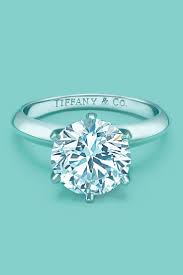 To design a custom engagement ring:
Cost of CAD design
Cost of Material
Stones
Metals
Cost of Labor
Appraisal Cost
Tiffany & Co., in Lexington, produces the classic six-pronged engagement ring and other pieces of fine jewelry.
Costs – Two Types 

Fixed Costs – Costs that don’t change over time. Foundation of business to run month-to-month 
Rent
Salary/wages
Utilities

Variable Costs – Costs that fluctuate based on business activity. 
Business sells 5 units in month 1 = 5*X 
Business sells 500 units in month 2 = 500*X
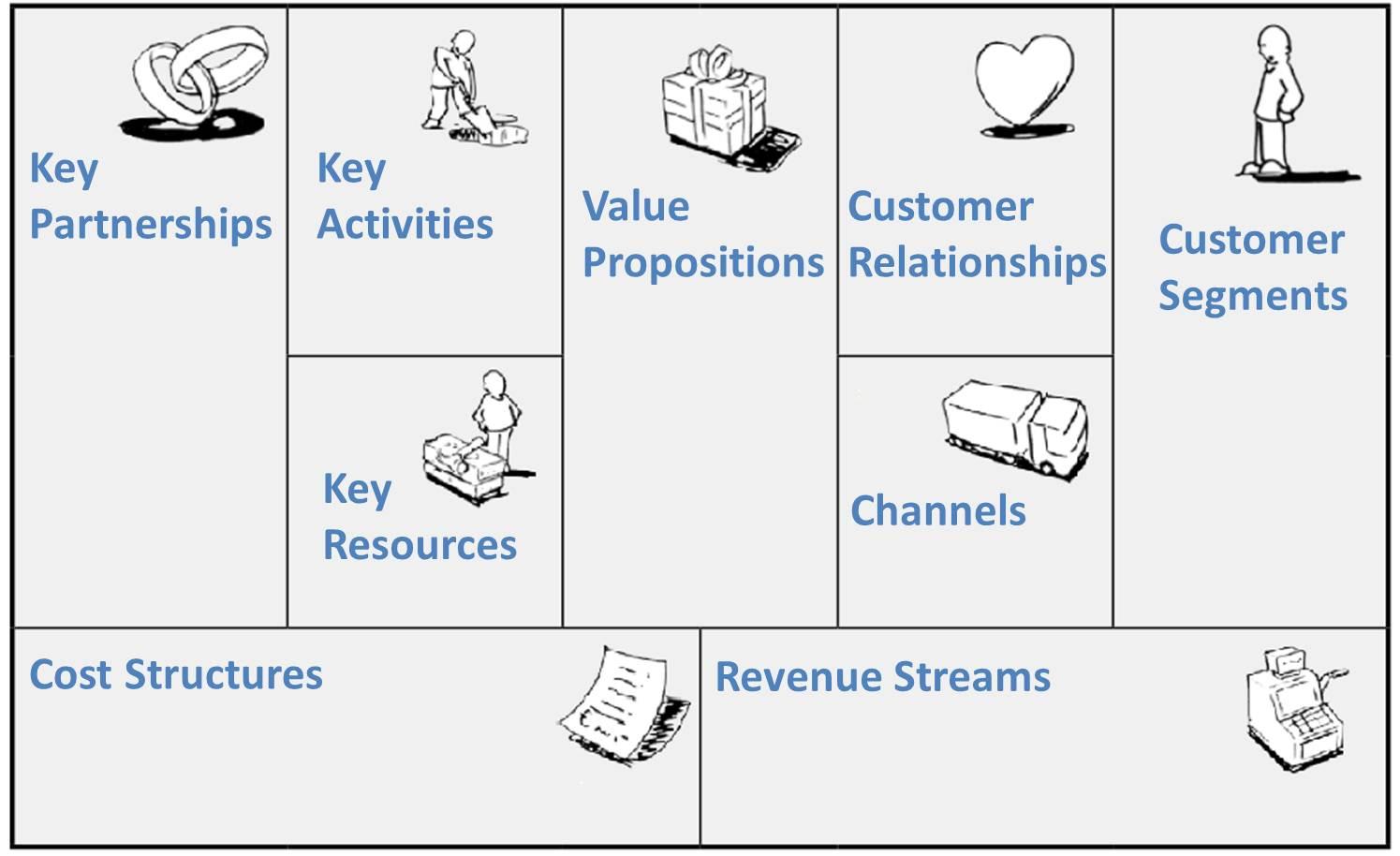 How do you make money?
Revenue Streams – How your company will make money.
Asset Sale - (the most common type) Selling ownership rights to a physical good. e.g. Wal-Mart
Usage Fee - Money generated from the use of a particular service e.g. UPS
Subscription Fees - Revenue generated by selling a continuous service. e.g. Netflix
Lending/Leasing/Renting - Giving exclusive right to an asset for a particular period of time. e.g. Leasing a Car
Licensing - Revenue generated from charging for the use of a protected intellectual property.
Brokerage Fees - Revenue generated from an intermediate service between 2 parties. e.g. Broker selling a house for commission
Advertising - Revenue generated from charging fees for product advertising.
Exercise
Describe your business in one sentence
This is how it’s done: “my company, _(insert name of company)___, is developing _(a defined offering)___ to help _(a defined audience)______(solve a problem)____ with _(secret sauce)_________”.
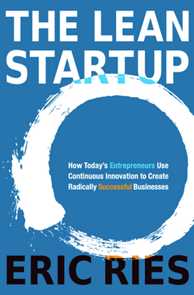 Acknowledgements
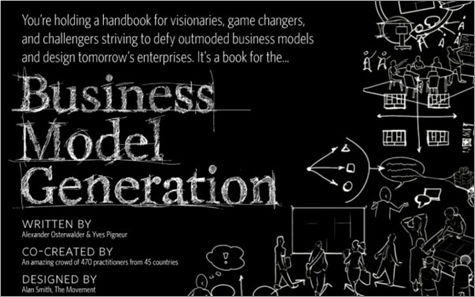 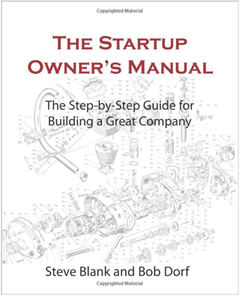